ESPECIALIZAÇÃO EM DIREITO E GESTÃO EM NEGÓCIOS IMOBILIÁRIOS 
CODIGO: 1843 | TURMA: 31
Coordenação: Aline Veras Leite Mota 
e-mail: alineverasmota@unifor.br
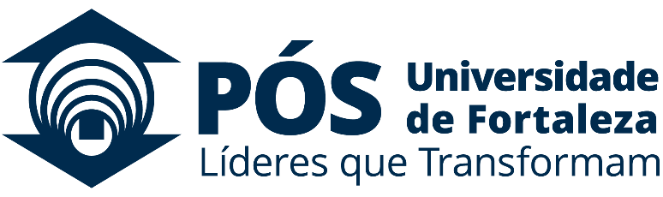 Horários das disciplinas: 
Quinta e Sexta – 19h às 22h
Sábados – 8h às 12h
Atualizado em : 21.11.2022
Este calendário está sujeito a alterações. Caso ocorram mudanças, a turma será informada da nova versão através da coordenação do curso.
ESPECIALIZAÇÃO EM 
CODIGO: XXX  | TURMA: XX 
Coordenação: Nome  
e-mail: xxxxx@unifor.br
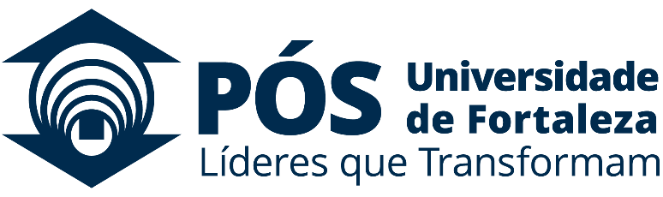 Horários das disciplinas: 
Dia – Horário 
Dia – Horário
Atualizado em : XX.XX.2022
Este calendário está sujeito a alterações. Caso ocorram mudanças, a turma será informada da nova versão através da coordenação do curso.
ESPECIALIZAÇÃO EM 
CODIGO: XXX  | TURMA: XX 
Coordenação: Nome  
e-mail: xxxxx@unifor.br
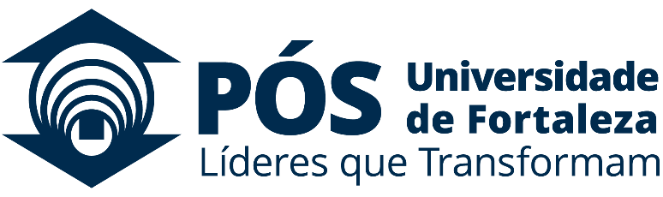 Horários das disciplinas: 
Dia – Horário 
Dia – Horário
Atualizado em : XX.XX.2022
Este calendário está sujeito a alterações. Caso ocorram mudanças, a turma será informada da nova versão através da coordenação do curso.